廣州的西式建築及其歷史文化
五愛班：姚恩盈，石穎彤，郭穎，
章斐雅，羅保姸
目錄
行程-----------------------------------------------------P.2
東山洋樓群——春園------------------------------P.3-4
東山洋樓群——逵園------------------------------P.5
沙面建築群-------------------------------------------P.6-10
石室聖心大教堂-------------------------------------P.11-12
中山記念堂--------------------------------------------P.13-14
廣州近代史博物館----------------------------------P.15-16
組員感想----------------------------------------------P.17-18
行程
30/1
   培基小學          深圳           東莞            廣州        
  東山洋樓群           


31/1
   沙面建築群          石室聖心大教堂          中山記念堂
          廣州近代史博物館         深圳          培基小學
東山洋樓群—春園
春園
命名的原因: 四季如春、景色優美
分別有三幢:  左---無用途  中---讓遊客參觀  
右---幼兒園
    曾經是三大議會人員居住的地方
( 李大釗(音:超)、蔡和森、向警予)
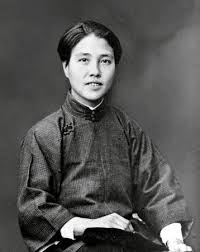 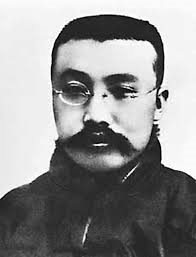 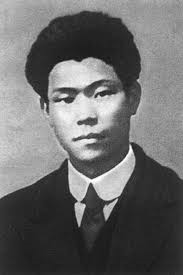 東山洋樓群—春園—建築特色
建築
1) 羅馬三柱運用「愛奧尼克式」



2)融合了中西民化的建築理念
中式：用磚做材料
西式：拱形的門
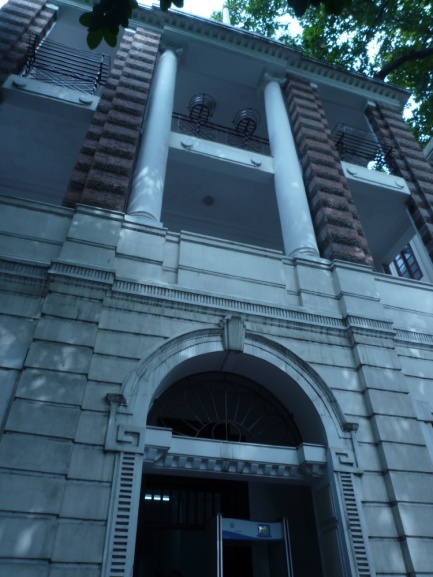 東山洋樓群——逵園
逵園 (葵園)
     於1922年建成
主要運用的建築風格: 折忠主義式,巴洛克式
地方用途:藝術館
外貌(花紋):由西方傳入
位於中共三大會址對面，其產權一直屬於華僑所有。在上世紀二三十年代，一直有華僑在此居住。
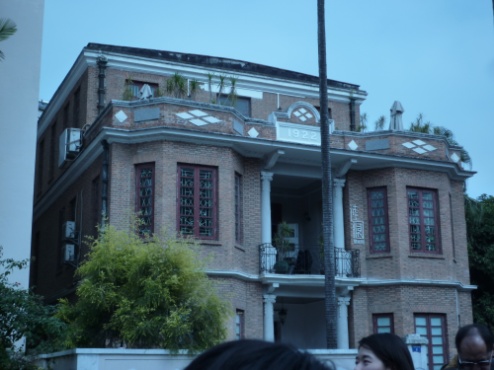 沙面建築群—介紹
沙面島在歷史上曾是英、法兩國的租界。1860年代第二次鴉片戰爭後，英法兩國選中了這塊珠江中的小沙
    洲作為租界地址，所以沙面建築群裡有很多英式和法式的建築物。
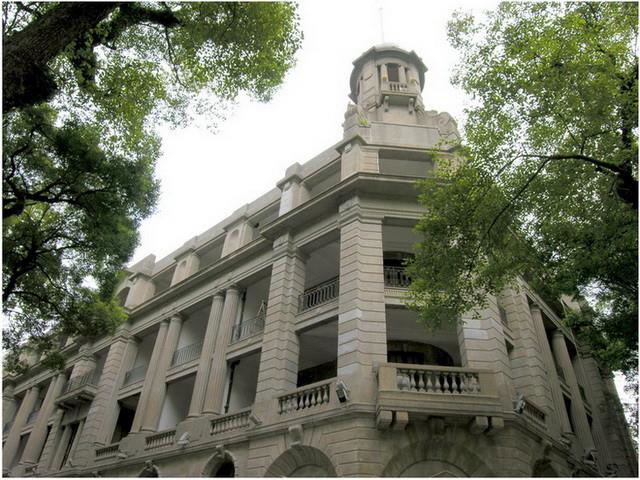 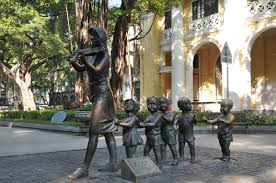 沙面建築群——建築風格
1.巴洛克式：
        巴洛克建築 起源於十七世紀的義大利，將原本羅馬人主
義的文藝復興建築，添上新的華麗、誇張及雕刻風氣。
  
        巴洛克建築的特徵包括：

  1.   大量使用裝飾品
 2.   外部立面的顯着特點是通常有中央突出部分。
 3.   被稱為「K型珍珠」。
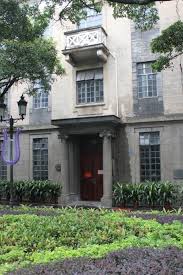 2.新古典主義式：
         新古典主義是一種新的復古運動。興起於18世紀的羅馬，並迅速在歐美地區擴展的藝術運動。

沙面建築：
（前渣打銀行）
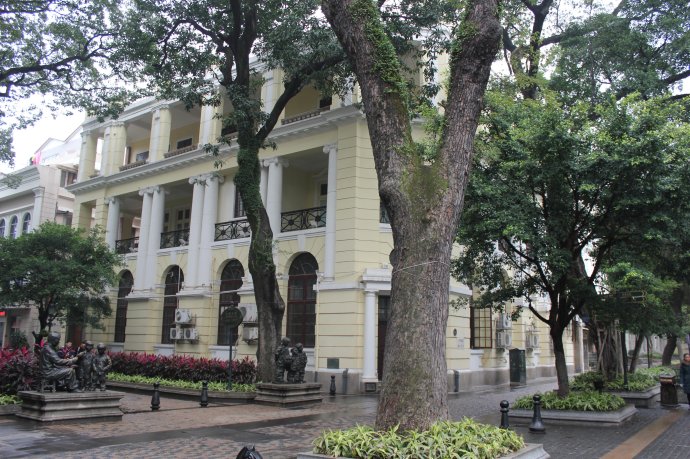 3.券廊式建築

1）功能是遮風擋雨

2）立面是拱廊组合

3）建築特色比較簡單
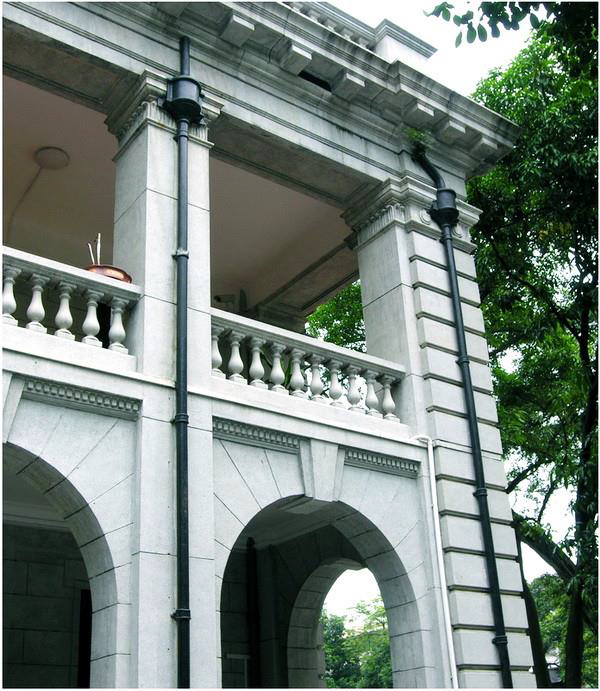 沙面建築群——羅馬柱
石室聖心大教堂—介紹
原為兩廣總督葉名琛的官邸所在地。
在第二次鴉片戰爭，官邸被佔領並燒光，然後被改為教堂。
由中國設計，法國建造。
該教堂建於1863年，落成於1888年，歷時25年。
教堂的全部牆壁和柱子都是用花崗岩石砌造，所以又稱之為石室耶穌聖心堂、石室天主教堂。
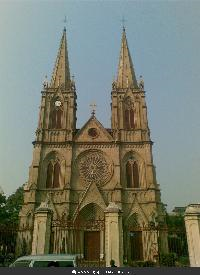 石室聖心大教堂—哥德式風格
哥德式建築的整體風格為高聳削瘦，以卓越的建築技藝表現了神秘、哀婉、崇高的強烈情感，對後世其他藝術均有重大影響。

        哥德式建築的特徵包括：
    1.尖頂
    2.花窗玻璃
    3.多束柱
    4.窄門窗
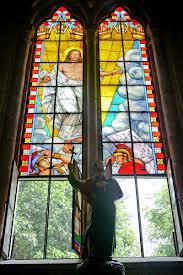 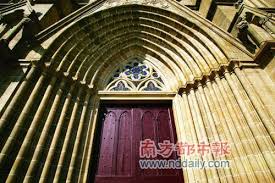 中山紀念堂
是在1926年設計的，設計時不允許用皇帝的屋頂來建造中山紀念堂，因為孫中山先生是反帝國的人。
在設計時有三個要求:
1.有足夠的座位(現時5000座位)
2.做到隔音效果
3.可以體驗孫中山先生的生平
(台上有孫中山先生的遺囑)
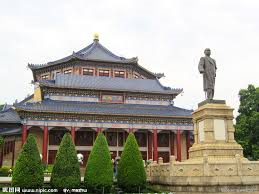 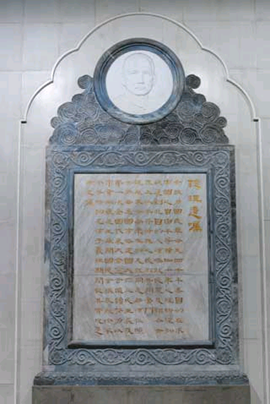 內部的大會堂

拜占庭式
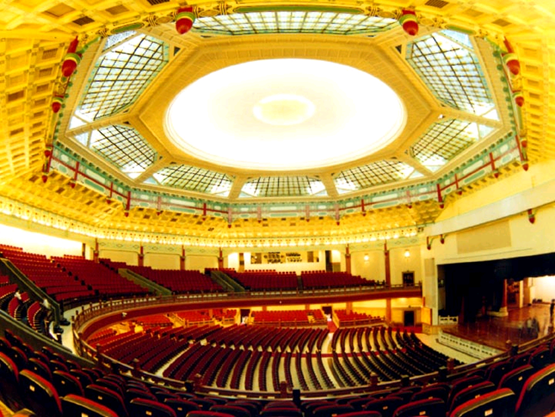 拜占庭式建築當中的穹窿頂風格
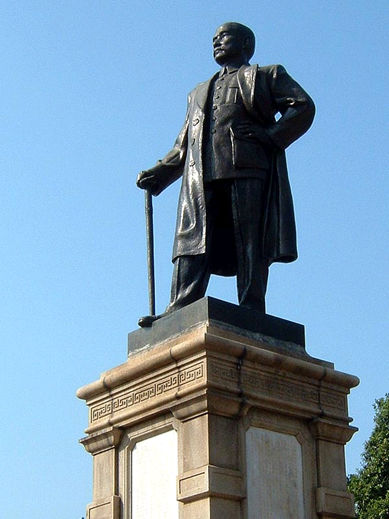 中山紀念堂外放置了一個孫中山銅像，整個銅像16米高。
廣州近代史博物館—歷史
廣州近代史博物館是以原廣東省諮議局而改建的

展館。1911年11月9日，廣東各界代表在該處宣

佈廣東脫離清政府獨立，並成立都督府，胡漢民 

為都督。1921年5月，孫中山在此宣誓就任中華 

民國非常大總統。
。
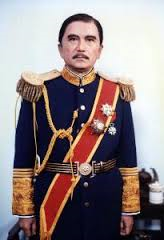 廣州近代史博物館
仿古羅馬式議會建築

大門為弧形門廊

整體建築結構為鋼樑柱磚木結構

現為全國重點文物保育單位

是咨議局舊址

新古典主義風格

有四條愛奧尼克式的柱(在正門)
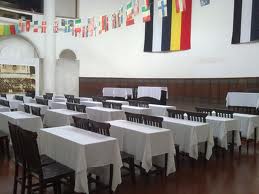 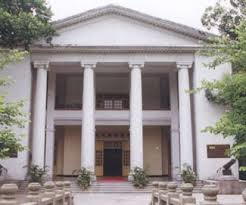 組員感想：
郭穎： 在這次的交流活動中，我學習到很多關於廣
州西式建築的知識，例如：建築風格，歷史等等。
還令我學習到和他人相處的技巧。

石穎彤：這次的交流團不但讓我學會了一些西式建
築，還讓我學習做到團隊精神。雖然這次交流團有
很多困難，但是我們都全力以赴，希望能做到最好。
 
姚恩盈：在這次廣州交流團，我學會了和組員相處，
而且可以更加了解廣州著名的建築。
羅保姸: 我在這個交流團認識不同建築物的建築風       格和遵守參觀規則的重要性, 如不遵守,建築物會加速損毀, 難以保存。

章斐雅: 這個交流團令我對西式建築有更深的了解，我還學習了獨立，照顧自己。我也很開心可以和組員一起完成這份報告。
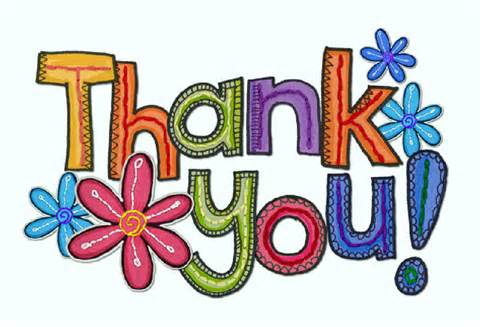